ISTP Statistiky 
2018 – 05/2020
Asociace emisních techniků a opravářů
ve spolupráci s
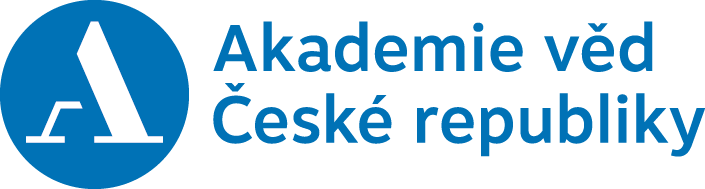 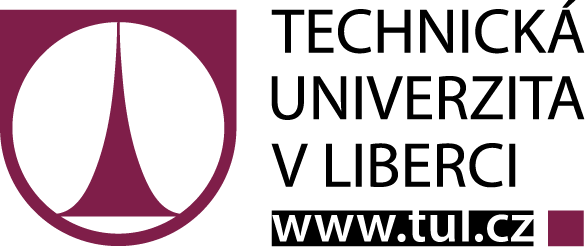 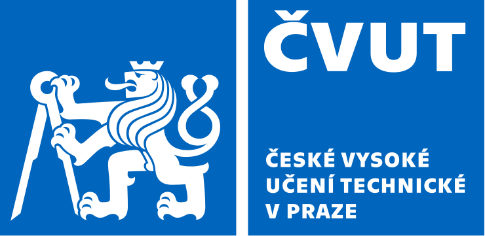 Zdroj dat
Od Ministerstva dopravy ČR jsme získali data z ISTP podle zákona č. 106/1999 Sb. o svobodném přístupu k informacím. 
Data obsahují informace o vozidle, naměřené hodnoty, číslo protokolu, číslo SME, číslo technika, který kontrolu provedl, a také výsledek – jestli vozidlo vyhovělo nebo ne.
Data jsme naimportovali do databáze a analyzovali období 2018, 2019 a 01-05/2020.
Základní statistiky
2018
2019
2020
Zajímavý úkaz
Stáří vozidel se zvětšuje 
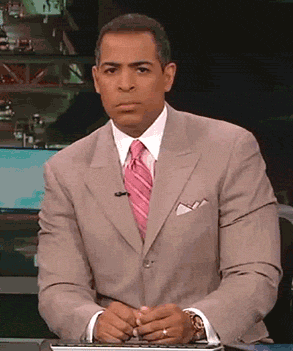 Pokud to vydržíme ještě 10 let, všechna kontrolovaná auta budou v pořádku!
Podíl nevyhovujících klesá 
TOP 10 nejprůchodnějších velkokapacitních stanic
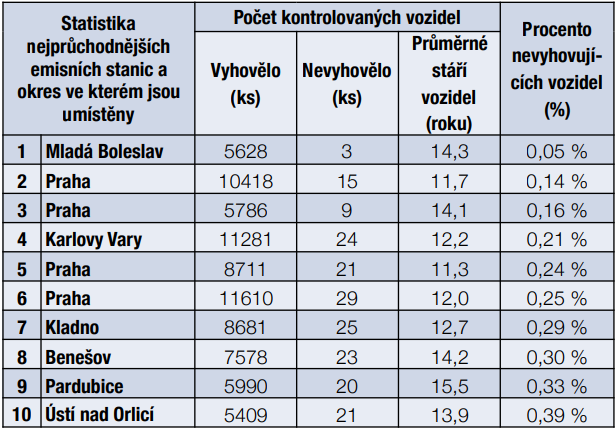 Velkokapacitní SME mají zásadní vliv na kvalitu vozového parku a tvorbě emisí z dopravy v ČR. Nejen, že kontrolují podstatnou část vozidel, ale mají také neobvykle nízký počet nevyhovujících vozidel blížící se 0%.
Ve statistice TOP 10 nejprůchodnějších velkokapacitních stanic jsou uvedeny jen ty SME, které za r.2018 provedli v průměru více jak 100 kontrol týdně. Tyto SME nazýváme velkokapacitními i z toho důvodu, že jsou provozovány stejnými majiteli STK, sídlí na stejných nebo blízkých adresách ke státem regulovaným STK. Tyto SME provozují měření emisí jako svou hlavní činnost a proto se předpokládá se, že i úzce spolupracují s konkrétní STK.
Jak jsme na tom ve srovnání se sousedy?
Nějakým zázrakem máme mnohem starší a mnohem zdravější vozový park.
Procento nevyhovujících vozidel a stáří (údaje za rok 2018)
Česká republika
Průměrné stáří vozidel
13,03
6,61%
2,27%
Spol. rep. Německo
Průměrné stáří vozidel
8,9
Jak se měří emise u dieselového motoru
U dieselových motorů se měří tzv. kouřivost pomocí prudké akcelerace při zařazeném neutrálu. Tím vlastně simulujeme zatížení motoru.
02
01
Vizuální kontrola
Identifikace vozidla
Kontrola úplnosti a těsnosti skupin a dílů ovlivňujících tvorbu emisí škodlivin, těsnosti motoru, palivové soustavy atd.
Kontrola VIN, kontrola shody typu motoru s typem motoru uvedeným v dokladech, zjištění diagnostických parametrů (volnoběžné a referenční otáčky, limity kouřivosti, atd.).
04
03
Diagnostika motoru
Měření kouřivosti
V závislosti na homologaci vozidla se provede 1, 2 nebo 4 měření kouřivosti. Výsledek se porovná s limitní hodnotou definovanou výrobcem vozidla.
Identifikace software řídící jednotky, kontrola MIL, kontrola Readiness kódů, kontrola emisně relevantních závad v paměti.
Měření kouřivosti dieselového motoru
02
03
01
Referenční otáčky
Prudká akcelerace
Volnoběžné otáčky
Technik nastartuje motor a nechá ho zahřát nejméně 1 minutu na provozní teplotu. Zkontroluje, jestli volnoběžné otáčky odpovídají předepsanému rozsahu.
Technik postupně sešlapuje pedál akcelerace, až se otáčky přestanou zvyšovat. Zkontroluje, zda tyto otáčky odpovídají předepsanému rozsahu.
Vlastní měření kouřivosti. Technik sešlápne rychle pedál akcelerace do maximální polohy a drží jej, dokud není dosaženo předepsaného pásma otáček. Poté pedál okamžitě uvolní. Zaznamená se nejvyšší hodnota kouřivosti.
Zapamatujte si! Technik musí rychle sešlápnout pedál „až na podlahu“ a držet ho tam, než motor dosáhne předepsaných otáček. Běžné vozidlo dosáhne této hodnoty cca za 1,1 sekundy. Motory s turbodmychadlem dosáhnou těchto otáček za 0,6 sekundy. Pokud bude sešlapovat pedál akcelerace pozvolně několik sekund, pak k žádnému zatížení motoru nedojde a naměřená hodnota kouřivosti bude nesmyslně nízká a nebude odpovídat skutečnosti.
Jak se měří emise u benzínového motoru
U benzínových motorů se měří koncentrace škodlivých látek.
02
01
Vizuální kontrola
Identifikace vozidla
Kontrola úplnosti a těsnosti skupin a dílů ovlivňujících tvorbu emisí škodlivin, těsnosti motoru, palivové soustavy atd.
Kontrola VIN, kontrola shody typu motoru s typem motoru uvedeným v dokladech, zjištění diagnostických parametrů.
04
03
Diagnostika motoru
Měření složek plynu
Přístrojem se změří koncentrace jednotlivých složek plynu. Výsledky se porovnají s limitními hodnotami definovanými výrobcem vozidla.
Identifikace software řídící jednotky, kontrola MIL, kontrola Readiness kódů, kontrola emisně relevantních závad v paměti.
Měření škodlivých látek u benzínových motorů
01
02
Měření složek plynu
Výpočet součinitele λ
Ze složek plynu vypočítá měřící přístroj součinitel přebytku vzduchu lambda (λ) - poměr mezi množstvím vzduchu skutečně přivedeného do spalovací komory a teoretickým množstvím vzduchu, které je nutné pro ideální spalování.
Měřené složky plynu jsou oxid uhelnatý (CO), oxid uhličitý (CO2), kyslík (O2) a uhlovodíky (HC), případně oxidy dusíku (NOx).
V rovině čisté teorie je zážehový motor velice efektivní zařízení. Při spalování směsi při λ = 1 by totiž v ideálním světě produkoval pouze CO2 a žádné jiné zplodiny. Z výfuku by tak vycházela směs CO2, dusíku, vodní páry a trochy vzácných plynů.
Dle metodiky měření je povolená hodnota součinitele λ v rozmezí 0,97 – 1,03.
Zapamatujte si! Jelikož jsou všechny naměřené hodnoty i součinitel λ součástí protokolu o měření emisí, je možné pro každé měření pomocí stejné rovnice zpětně ověřit, jestli deklarovaná hodnota součinitele (který rozhoduje o tom, zda vozidlo vyhovuje nebo nevyhovuje) odpovídá naměřeným hodnotám škodlivých látek.
Podvody a manipulace s hodnotou kouřivosti dieselových motorů (1/2)
Pro příklad tohoto typu podvodu jsme vybrali nejkritičtější a zároveň nejzastoupenější druh vozidla a typ motoru, na téměř 20 let stará vozidla značek koncernu Volkswagen (Volkswagen, Audi, Seat, Škoda) s kódem motoru „AGR“ (zdvihový objem 1,9 TDi).
Tento motor splňuje hned několik kritérií, pro která byl vhodný k analýze:

není vybaven filtrem částic, který u jiných vozidel z 99,7% saze pochytá a ekologicky likviduje,
hodnota kouřivosti na štítku 0,7 byla výrobcem vozidla stanovena na začátku příliš optimisticky, takže vozidlo celoevropsky velmi často u emisního testu nevyhovuje,
výrobci byla udělena výjimka, že stačí, pokud bude splňovat alternativní hodnotu kouřivosti stanovenou EU o hodnotě 1,5 (tedy 2x vyšší).
[Speaker Notes: Tyto motory jsou vybaveny ještě zastaralou technologií, která se spíše než ekologickými parametry 
blýskala těmi výkonovými, takže v akcelerační zkoušce se projeví jejich vlastnosti zřetelněji.

Z hlediska jejich stáří je jejich nájezd kilometrů na horní hranici průměrně najetých kilometrů.

Z hlediska jejich stavu a stáří jsou používány segmentem uživatelů, kteří vesměs nevěnují těmto 
vozidlům potřebnou údržbu a servis z důvodů, že vozidla jezdí až do úplné smrti téměř bez investic, 
takže jejich emisní chování patří mezi nejvíce ohrožující životní prostředí.]
Podvody a manipulace s hodnotou kouřivosti dieselových motorů (2/2)
Analyzovali jsme měření z ISTP pro motor AGR, kde SME deklaruje hodnotu kouřivosti do 0,7 a čas akcelerace do 1,1 sekundy – což jsou hodnoty, kterých tento motor při jeho stáří a opotřebení nemohl prakticky nikdy dosáhnout.
BEZ OHLEDU NA VÝSLEDEK KONTROLY DLE SME BY VŠECHNA TATO MĚŘENÍ MĚLA BÝT POVAŽOVÁNA ZA NEPLATNÁ A ZMANIPULOVANÁ VZHLEDEM KE KOUŘIVOSTI, KTERÉ NEMOHLA DOSÁHNOUT.
Podvody a manipulace s časem akcelerace při měření dieselových motorů.
Při měření dieselových motorů musí technik rychle sešlápnout pedál „až na podlahu“ a držet ho tam, než motor dosáhne předepsaných otáček. Běžné vozidlo dosáhne této hodnoty cca za 1,1 sekundy. Motory s turbodmychadlem dosáhnou těchto otáček za 0,6 sekundy. Pokud bude sešlapovat pedál akcelerace pozvolně několik sekund, pak k žádnému zatížení motoru nedojde a naměřená hodnota kouřivosti bude nesmyslně nízká a nebude odpovídat skutečnosti.
Podvody a manipulace při měření benzínových motorů.
Pro všechna měření benzínových motorů jsme provedli kontrolní výpočet součinitele přebytku vzduchu lambda. Zjistili jsme významné množství měření, kde deklarovaný součinitel lambda nemohl odpovídat naměřeným hodnotám CO, CO2, HC a O2 – a vozidlo mělo být hodnoceno jako nevyhovující. Dle metodiky měření emisí je povolená hodnota součinitele λ v rozmezí 0,97 – 1,03.
BEZ OHLEDU NA VÝSLEDEK KONTROLY DLE SME BY VŠECHNA TATO MĚŘENÍ MĚLA BÝT POVAŽOVÁNA ZA NEPLATNÁ A ZMANIPULOVANÁ VZHLEDEM K TOMU, ŽE A) HODNOTA SOUČINITELE NEODPOVÍDÁ SKUTEČNOSTI, B) HODNOTA SOUČINITELE JE MIMO TOLERANCI.
Podivuhodné hodnoty složek plynu při měření benzínových motorů
V ISTP se vyskytuje množství měření, kde naměřené koncentrace jednotlivých složek plynu dosahují hodnot, které jsou dosti zarážející. Např. 593 měření, kdy vozidlo prošlo emisní kontrolou s výsledkem „Vyhovuje“ a procento O2 bylo větší než 21. Tuto hodnotu jsme zvolili záměrně, aby byla jasně vidět absurdnost těchto měření, kdy auto má údajně ve výfuku větší množství kyslíku, než je běžně ve vzduchu.
Jeden příklad za všechny:
GAZ 69, rok výroby 1978, O2 = 245%, LAMBDA = 2,11, PROŠEL
[Speaker Notes: Pokud bychom zvolili nižší práh např. 5%, pak dostaneme více než 100 tisíc takových měření.
Jsou tam i měření, kde je „podíl“ určité složky větší než 100%.]
Emisní technik - superman
Datum: 7.5.2018, emisní technik: CZ-M-******-001718 
Počet změřených vozidel: 70
FORD ESCORT
ŠKODA FABIA
VOLKSWAGEN SHARAN
MERCEDES-BENZ ML 350
VOLKSWAGEN PASSAT
ŠKODA FABIA COMBI
RENAULT MEGANE (M)
VOLKSWAGEN TOUAREG
SEAT ALTEA (5P)
VOLKSWAGEN GOLF
FORD FOCUS (DA3)
BMW 330
ŠKODA RAPID (NH)
ŠKODA OCTAVIA (1Z)
HYUNDAI ACCENT (LC)
ŠKODA OCTAVIA
ŠKODA FABIA COMBI (5J)
FORD COUGAR
SEAT ALTEA
RENAULT KANGOO (KC)
ŠKODA SUPERB
AUDI A4 (B8)
HONDA CITY
VOLKSWAGEN PASSAT
HYUNDAI MATRIX (FCT)
ŠKODA FELICIA 
ŠKODA OCTAVIA (1Z)
MERCEDES-BENZ E 200 
ŠKODA FABIA COMBI (5J)
MINI COOPER
MERCEDES-BENZ B180 CDI
FORD GALAXY
RENAULT CLIO 
FORD MONDEO
VOLKSWAGEN SHARAN
RENAULT MEGANE
MITSUBISHI CANTER
NISSAN ALMERA
MULTICAR M 26
CHRYSLER GRAND VOYAGER
CITROËN C4 (L)
DACIA DUSTER
TRABANT 601 S
BMW 520
HYUNDAI ACCENT (LC)
ŠKODA OCTAVIA
BMW 530
VOLKSWAGEN BEETLE
TRABANT 601 S
HYUNDAI i30
MERCEDES-BENZ A 160
RENAULT MEGANE SCENIC 
AUDI A6
CHEVROLET AVEO
FORD S-MAX
CITROËN BERLINGO
ŠKODA OCTAVIA
PORSCHE CAYENNE
ŠKODA FABIA
VOLKSWAGEN PASSAT
VOLKSWAGEN PASSAT
OPEL ASTRA
VOLKSWAGEN CADDY 
ŠKODA SUPERB
ŠKODA ROOMSTER
VOLKSWAGEN TOURAN
FORD MONDEO
VOLKSWAGEN PASSAT
ŠKODA FABIA
ŠKODA FABIA
Díky za Vaši pozornost a zájem o životní prostředí
Asociace emisních techniků a opravářů